گرد آورنده :
ی
نوشتن آرمانهای آموزشی
آشنایی دانش آموزان با نحوه رشد و نموی گیاهان و درختان در طبیعت
هدف‌های آموزشی
سنجش
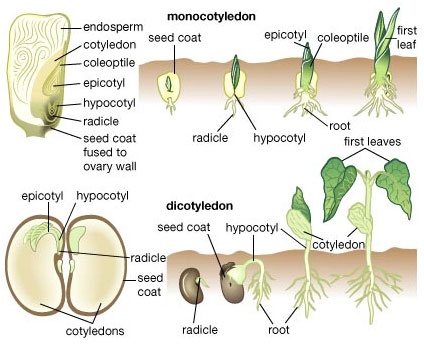 برای آشنایی دانش آموزان درباره رشد گیاه و درخت به گلخانه مدرسه رفتیم تا آن ها از نزدیک با کاشت و رشد گیاهان و درختان آشنا شوند که هر کدام گیاهی را به انتخاب خود در گلدانی کاشتن و مکانی که از دید آنها مناسب بود را انتخاب کردن بعد از مدت دو هفته نتایج جالبی بدست آمد.
پیش نیازها
زرد شده بود و آن‌ها به این نتیجه رسیدند که گیاهان برای رشد و ادامه زندگی به آب.خاک، کود و نور خورشید نیازمند هستند و هوای آلوده و محیط کثیف و وجود علفهای هرز زندگی آنها را به خطر می اندازد.
دانش آموزان قبل از انجام آزمون عملی در این اشتباه بودند که گیاه برای رشد فقط به آب و خاک نیاز دارد و عوامل دیگری در آن دخیل نیست اما از نتایج بدست آمده در این آزمون متوجه تاثیر بسزای نور خورشید و کود در رشد و به ثمر رسیدن گیاه شدند کسانی که گیاه خود را در نور خورشید قرار داده اند گیاهی سرسبز و شاداب داشتند و دانش آموزی که گیاه خود را در سایه و تاریکی گذاشته بود رشد ناچیزی کرده و رنگ آن
انتخاب محتوای آموزشی
طراحی آموزشی
با استفاده از نرم افزار پاور پونت مراخل رشدو موانع رشد گیاهان را از ابتدا تا انتها به صورت تصویری و متحرک به دانش آموزان با استفاده از پروجکتور به نمایش گذاشته شد.
انتخاب رسانه
ابزارهایی کا در این مرخله از آموزش مورد استفاده قرار گرفت عبارت است از:گلخانه مدرسه.گیاه . گلدان . خاک .بیلچه ونرم افزار پاورپونت
اجراء
برای آشنایی دانش آموزان با نحوه ی رشد و نموی گیاهان در طبیعت آنها را به گلخانه ی مدریه بردیم تا از نزدیک با مراخل کاشت و به ثمر رسیدن گیاه آشنا شوند و با دست های خود خاک و گیاه را لمس کنند و با عوامل تاثیر گذار و مهم آشنا شوند.دانش آموزان با گذراندن این آزمون عملی به نتایج مهمی دست یافتند از جمله اینکه بدون نور خورشید زمین چقدر بی خال و بی رمغ می شود یا ینکه
گیاهان مانند یک موجود زنده نیاز به مراقبت و توجه دارند و عواملی چون آب . خاک . آفتاب. کود برای رشد گیاه مورد نیاز است
ارزشیابی
با استفاده از آزمون عملی و پاورپونت دانش آموزان را با مراحل رشد گیاهان و عوامل تاثیرگذار و نخوه تکامل گیاه آشنا کردیم.